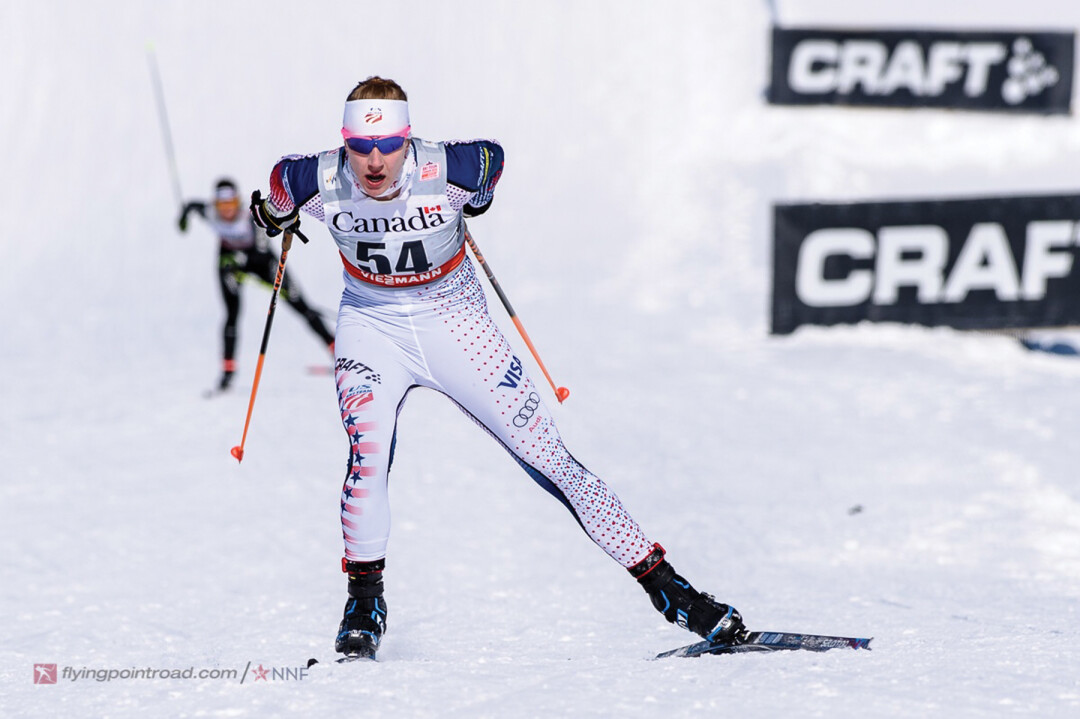 Race Strategy and Prep
By Jennie Bender
The Athlete Testimony
The Athlete Testimony
CAN control
Can’t Control
The Athlete Testimony
What time we wake up
What we eat
How we approach the race mentally
Clothing
Warm up/preparation
The Weather 
Who is there, meaning start list, family, Coaches, or spectators 
What people say to you
What you did, or didn’t do, before this moment, right now. 
Sometimes, you can only partially control your wax
GoalsProcess: - The way to the outcome- Small, Measurable- In your controlOutcome: - The “Pie in the Sky” - 1 yr, 5 yr, etc- Sometimes NOT in your control
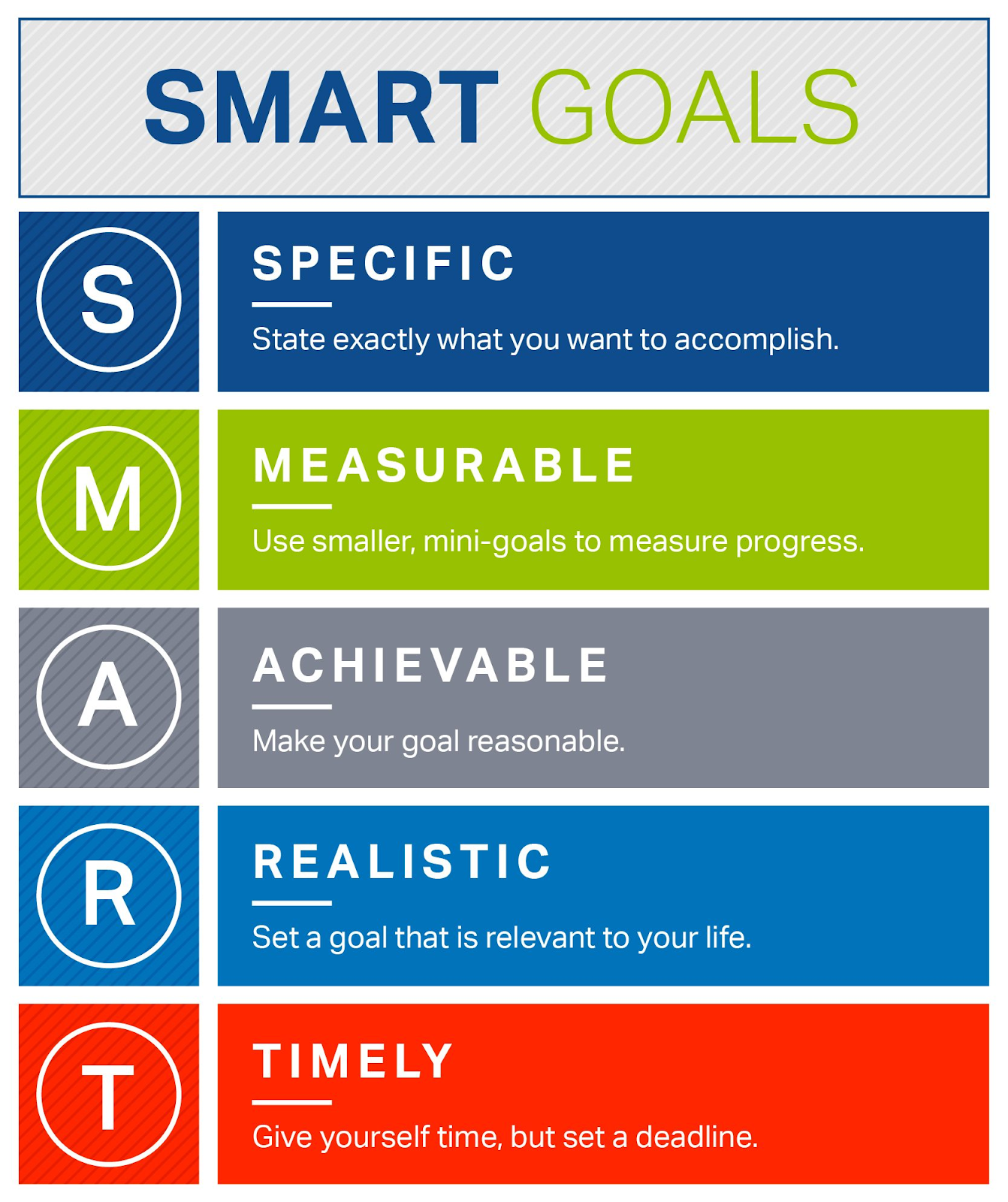 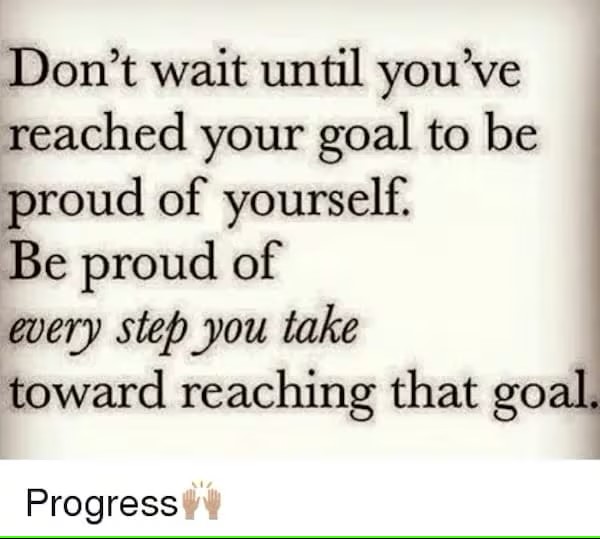 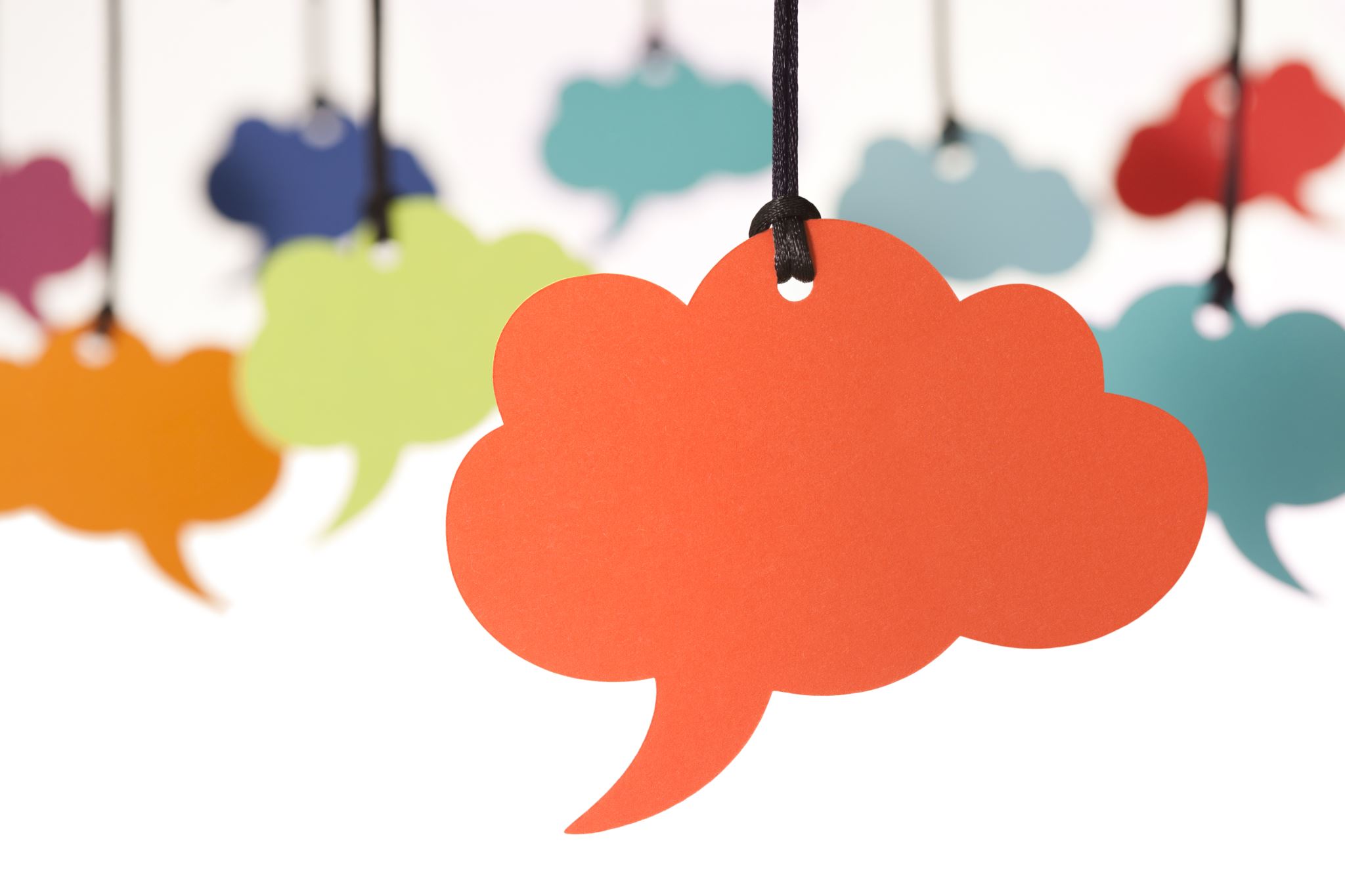 We all have the voices, it’s ok. 
Close your eyes, quiet the mind, visualize saying “Hello!” into a big room …… did someone answer you back? 
YOU are not your thoughts.  You are the one observing your thoughts.
Suggested Book: The Untethered Soul, by Michael Singer
Don’t give in to your thoughts, especially on race day. MEANING: When someone asks you “HOW  YA FEELING!” do not actually stop and ask yourself, wait, how AM I feeling? Not on race day. 
Mental Quick Response Cards
If someone asks you, you can reply with:
	HOW YA FEELING? – “Great!” or “As good as I’m gonna be!”
	You gonna win today? – “Oh, we will see!”
	 This is gonna be hard, huh! – “It’s an adventure!”
	You ready for this? – “As ready as I’m gonna be!
The Voices …..
- Family changes things, we know, but try to add things you have at least SOME control over.- Do this the night before- Begin with the start of  YOUR race and go backward- Make two plans, Pre-race and Mid-race.EXAMPLE of Pre-Race Plan:- 12:15pm 30km race- 12:05 Head into the start line area- 11:50 Have Gatorade/gel, jog around with poles by start- 11:40 Use bathroom- 11: 00 Start warm-up for race (example: 15-20 min easy, 2 x 3 min L3, rest, 2 x 2 min race pace, rest, 5 speeds.) - 10:45 Get to venue and survey the scene, get Bib if need, have 10-15 minutes to get ready and NOT FEEL RUSHED.- 10:00  Eat full or half Pb&J, or a bar. Reminder race is during lunch!- 7am/8am Stretch and short walk/jog, eat good breakfast, look at schedule.
KEY TO
RACE ANXIETY  MANAGEMENT:

Make a Race Day Schedule!
Day of Race
Break Race into Parts
How long, factor in conditions, break into parts
Equipment 
Skis and poles dialed?
Nervous Peeing
It’s a thing, fight or flight!
Clothing/Layering
10km cold vs 30km cold
Warmup/Duration
Shorter the race, harder the warmup
Feeds/Nutrition 
On average, 15km+ adding nutrition is encouraged 
Depends on fitness and personal needs
How to take a feed? 
What makes a good feed: Easily digestible, sugar, sometimes caffeine.
Ask Yourself:
What are the consequences of racing vs not?
Health?
Talk to others in your support network
Ask, could X severely hurt your body in the long run?
Ask, can I physically have a decent race and/or be proud of my race effort, despite X?

FEAR:
What is the fear? Is it internal or external?
Types of Pain. This is gonna hurt pain vs I already hurt pain. 

Temperature:
Do you have the tools to overcome? Aka more clothes if it’s cold?
Protect your lungs: Buff, pre-start line breathing, masks 
As the saying goes, It’s not bad weather just bad clothing….!
When NOT to Race….
POST RACE
Tasks
Warm clothes back on asap, especially change wet top layer!
Snack and water within 30 min of finishing 
Limit any potential negative talk to 20 min, then move on. Venting happens, and it comes when it comes, but then shift gears. 

Homework
Have someone accountable who will, no matter what, ask you to tell them 1) Something that went well and 2) Something that you want to improve on next time
You’ve Got This!Questions?
The Athletes Testimony, By Fred Griffin